Počítačové sítě
Technické pozadí online komunikace
První počítače a sítě
1939 John Atansoff – 15 operací/s, elektronkový a binární.
1938, 1939, 1941 Konrad Zuse Z1-Z3
1943-7 ENIAC

1965 paketová síť
1969 V USA byla vytvořena experimentální síť ARPANET, která umožní vznik mezinárodní decentralizované sítě – internetu.
1980 Bylo vydáno RFC 760, jež popisuje IPv4, a ve stejném roce zahájen experimentální provoz TCP/IP v síti ARPANET.
1987 Poprvé se objevuje pojem „internet.“
Dělení sítí
Podle velikosti: Pan, Lan, Man, Wan
Podle dynamiky: statické a dynamické
Podle média: voděné a vlněné
…
Topologie
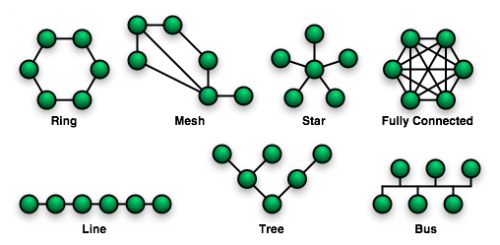 ISO-OSI model
ISO-OSI model
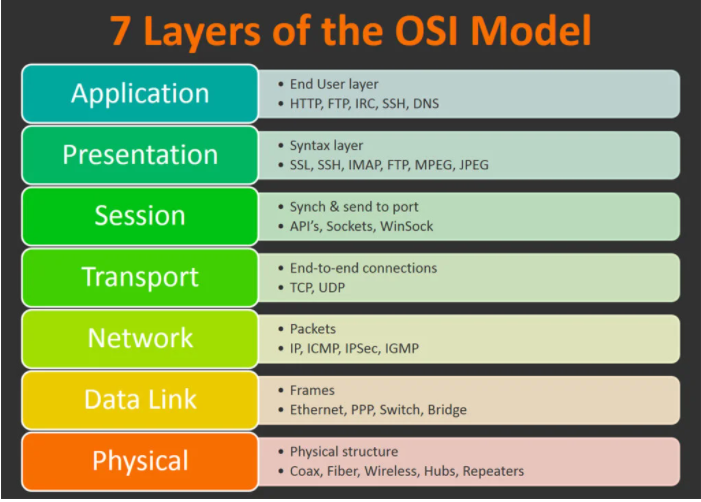 Aplikační a prezentační vrstva I.
POP3  slouží pro stahování emailových zpráv ze vzdáleného serveru na klientský počítač a využívá u toho TCP/IP připojení. Jde o poměrně zastaralou technologii, která je postupně nahrazována IMAP. Nevýhodou je, že stahuje všechnu poštu, i tu kterou si uživatel nepřáli.
IMAP4 je protokol pro vzdálený přístup k e-mailové schránce. Na rozdíl od protokolu POP3 umí IMAP pracovat v tzv. on-line i off-line režimu a nabízí pokročilé možnosti vzdálené správy – od práce se složkami, přes pouhé čtení hlaviček až po manipulaci s poštou přímo na serveru.
SMTP slouží pro přenos zpráv elektronické pošty (e-mailů) mezi přepravci elektronické pošty (jednoduše pro zasílání e-mailů). Protokol zajišťuje doručení pošty pomocí přímého spojení mezi odesílatelem a adresátem; zpráva je doručena do tzv. poštovní schránky příjemce, odkud si ji může pomocí dalších protokolů (např. IMAP4) stáhnout a přečíst. Pokud má uživatel zájem na používání elektronické pošty, musí ve svém klientovi mít mít nastavenou adresu smtp serveru pro odesílání a imap4 či pop3 pro příjem pošty. Ve webových prostředí je vše zajištěno již provozovatelem služby.
FTP  slouží pro přenos souborů prostřednictvím sítě a je založený na modelu klient-server. Přenos je nešifrovaný, server lze chránit heslem. Využívá protokol TCP z rodiny TCP/IP a postupně jej nahrazuje SSH, který nabízí mj. Také šifrovanou komunikaci.
Aplikační a prezentační vrstva II.
DNS (Domain Name System) je hierarchický systém doménových jmen, který je realizován servery DNS a protokolem stejnojmeným protokolem sloužícím k výměně informací. Jeho hlavním významem je převod doménových jmen na IP adresu, čímž zajišťují možnost používat URL adresy. Později svoji funkčnost rozšířil o podporu dalších technologií jako je IP telefonie či e-mailová komunikace.
HTTP je bezstavový protokol, který funguje způsobem dotaz-odpověď. Uživatel pošle serveru dotaz ve formě čistého textu, obsahujícího označení požadovaného dokumentu, informace o schopnostech prohlížeče apod. Server následně odpoví taktéž v textové podobě. Jednotlivé dotazy mezi sebou nemají žádnou spojitost. Přenos je primárně nešifrovaný, ale existuje bezpečná (preferovaná) varianta HTTPS. Jde o základní protokol internetu, kterou slouží k obsluze hypertextu. 
Snad jediným čistým významnějším zástupcem prezentační vrstvy je SMB, který zajišťuje síťovou komunikaci pro sdílený přístup k tiskárnám, souborům, scannerům a dalším zařízením. Nabízí také některé další možnosti pro sdílení zdrojů včetně autorizace.
Transportní vrstva
TCP zajišťuje spolehlivý přenos dat, to znamená, že cílem je dodání všech odeslaných paketů ve správném pořadí. Hlavní kritérium je tedy doručení nikoli rychlost.
UDP je zástupcem klasického nespojovaného přístupu. Používá se tam, kde prim hraje rychlost a nemá smysl kontrolovat doručení – příkladem může být IP telefonie, video stream či online hry.
TCP
UDP
IP
Zajišťuje doručování paketů na správnou adresu.
Podrobněji za chvíli.
Linková vrstva
Ethernet je souhrnný název pro v současné době nejrozšířenější technologie pro budování počítačových sítí typu LAN. 
Jako metodu boje proti kolizím se nejčastěji užívá techniky CSMA/CD, která funguje přibližně následujícím způsobem.
Naslouchá, zda je médium volné. Jestliže není, čeká na jeho uvolnění.
Pokud je volné, zahájí vysílání. Současně s odesíláním rámce naslouchá, zda nepřichází signál od jiné stanice. Pokud ano, došlo ke kolizi. Stanice ukončí vysílání, odešle signál umožňující rozpoznat kolizi také ostatním stanicím.
Vybere náhodné číslo z intervalu a podle něj čeká náhodně dlouhou dobu, než se zase pokusí vysílat. V praxi je omezená doba i nahodilost daného čísla.
Linková vrstva II.
WiFi: Používá bezlicenční pásma, což snižuje její cenu.
K detekci kolize se používá CDMA/CA, kterou lze opět popsat ve třech krocích:
Je-li médium volné po určenou dobu, může stanice zahájit vysílání. Pokud je vysílání neúspěšné, zahájí exponenciální čekání.
Pokud je médium obsazeno, počká na jeho uvolnění a následně zahájí exponenciální čekání, stejně jako při neúspěšném odvysílání.
Exponenciální čekání znamená odložený pokus o vysílání. Stanice si náhodně vybere dobu z intervalu, jehož velikost se během opakovaných pokusů zdvojnásobuje; to snižuje pravděpodobnost příští kolize.
Linková vrstva III.
Bluetooth: robustní technologie využívající strategie „Master - Slave“, zasahuje také do všech nižších vrstev.
Řeší práva, bezpečnost, funkcionalitu.
Má velice nízkou spotřebu.
Bluetooth
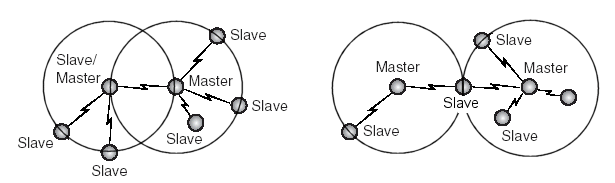 IPv6: motivace, funkce, budoucnost
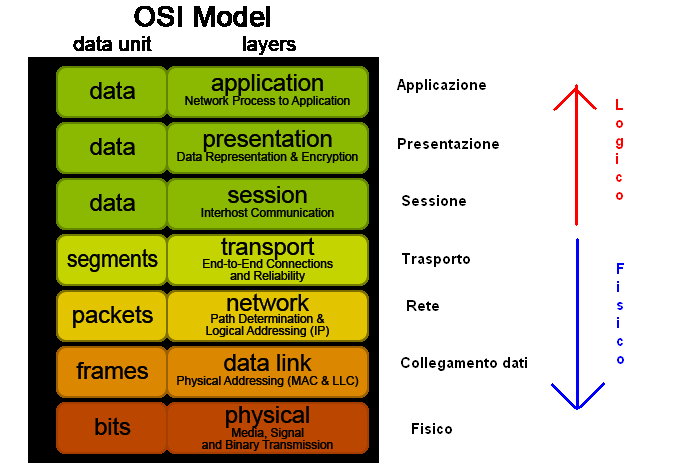 ISO/OSI
Internet protocol
Základní protokol síťové vrstvy
Poskytuje adresu uzlům v síti
Umožňuje adresaci a směrování v síti
Negarantuje doručení
IPv4
Dominantní na trhu
Malý adresní rozsah
Chybí pokročilá funkcionalita:
Slabá podpora pro real time aplikace
Chybí podpora pro bezpečný přenos dat
Chybí podpora pro autokonfiguraci
Chybí podpora pro mobilitu
…
Řada funkcí je implementována postupně do IPv4
Základní vlastnosti IPv6
128 bitová adresa – teoreticky 2128  unikátních adres(3,4  1038)
Jednodušší hlavička s možností rozšíření
Podpora RT protokolů a přenosu dat.
Podpora QoS
Podpora bezpečnosti
Podpora mobility
Autokonfigurace
Základní hlavička
Rozšiřující hlavičky
Zápis adresy
Je možné zkracování, užívá se hexadecimální číselné soustavy (0..F)
Není možné si jich pamatovat dostatek (DNS servery).
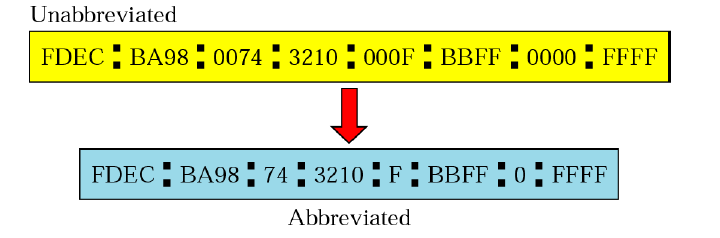 Typy adres
Unicast : stejná jako u IPv4, adresuje jedno rozhraní
Multicast : podobná jako u IPv4, adresuje všechny v adresním prostoru 
Anycast: adresuje rozhraní a požadavek zpracuje vybraný server dle vlastního uvážení daného systému.

IPv6 díky anycastovým adresám může dobře podporovat serverové farmy či distribuované výpočty.
Práce se sítí
Podpora stavového a bezstavového připojování se k sítí (objevování sousedů, ohlašování směrovačů).
IPv6 nepodporuje fragmentaci – MTU si musí hlídat a určovat sama.
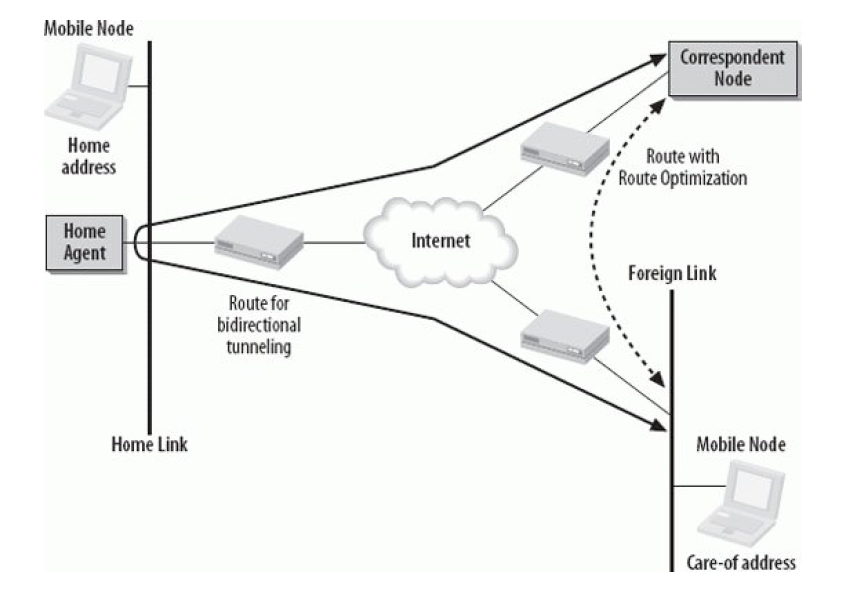 Podpora mobility
Základní myšlenka: každý má svůj domov (totiž směrovač, kterému říká, kde zrovna je a udržuje s ním kontakt).
Podpora mobility
Bezpečnost obecně
Pro bezpečnost musíme zajisti CIA 
Confidentiality – data nesmí přečíst nikdo nepovolaný.
Integrity – data nesmí být po cestě změněna či podvržena.
Availability – data smí číst jen autorizovaná osoba.
Či AAA:
Autentizace
Autorizace
Accounting
V IPv4 řešeno pomocí nepovinného IPSec.
Bezpečnost u IPv6
AH (Authentication Header) – jen hlavička pro potvrzení autenticity vysílajícího
ESP (Encapsulating Security Payload) – zabalení datagramu do šifrované podoby. Je volitelná.
Definuje kryptografické metody, bezpečnostní politiku i správu klíčů.
Dva modely přenosu dat – transportní či tunelující.
Přenos dat
Přenos dat AH
Integrated Services
Dierentiated Services (příklad IPv6)
IPv6 a QoS
V hlavičce je Treffic Class což je jeden byte => 64 možných úrovní priority.
Můžeme postavit síť, která bude vysokoprioritní data (RT) odbavovat přednostně před maily atp., ale musíme to dělat rozumným způsobem.
MPLS sítě umožňují pevné definování stálé cesty a tím pádem garantují QoS a lépe směrují, ale nejsou vždy vhodné pro dynamický provoz.
Přechod na IPv6
Dvojitý zásobník – uzly podporují oba protokoly
Tunelování – tunel spojuje dva stejně komunikující „internety“ zabalením do jiného protokolu.
Translátor – mechanické namapování jedné adresy na druhou.
Cloudcomputing
Definice cloud computingu
Termín označuje souhrnně technologie a postupy Používané v datových centrech a firmách pro zajištění snadné škálovatelnosti aplikací dodávaných přes Internet.
Taxonomie
IaaS - pronájem hardwaru
PaaS - platforma jako služba, hostovaný framework
SaaS - pronájem aplikace
IaaS - Infrastruktura jako služba
Jde o pronájem hardwaru na vyžádání. Typicky jde o servery, síťové prvky, zálohování, výpočetní výkon atp.
Zařízení se objednává přes rozhraní služeb (např. Amazon EC2, Mosso apod.) 

Výhody – flexibilní možnosti nastavení hardwaru dle potřeb.
Nevýhody – často vyšší cena, nutné zkušenosti.
PaaS - Platforma jako služba
Pronájem platformy nad kterou aplikace běží. Velmi podobné tradičnímu hostingu. Nabízí se buď framework (RoR, Django) či prostředí nějakého jazyka (Java, .NET,…)

Výhody – automatické škálování, bez nutností instalací, aktualizací a konfigurací.
Nevýhody – závislost na poskytovateli a často jeho knihovnách, ztráta kontroly nad hardwarem.
SaaS - Software jako služba
Zákazník nekupuje software, ale pronajímá si ho. Pronájem se
odvíjí od četnosti využití, tedy zákazník platí jen když software
využívá. Typicky webová aplikace - Google Apps, Zoho, Salesforce.com, Abakowiki.cz, GoodData.

Výhody – dostupnost přes prohlížeč odkudkoli, rychlá aktualizace, údržba,…
Nevýhody – možné uzamčení dat u poskytovatele, problematická migrace.
Model nasazení
Veřejný (Public cloud computing): služba pro širokou veřejnost.
Soukromý (Private cloud computing): jen pro jednu společnost.
Hybridní (Hybrid cloud computing): propojení výše uvedeného, přes nějaké standardní rozhraní.
Komunitní (Comunity cloud computing)